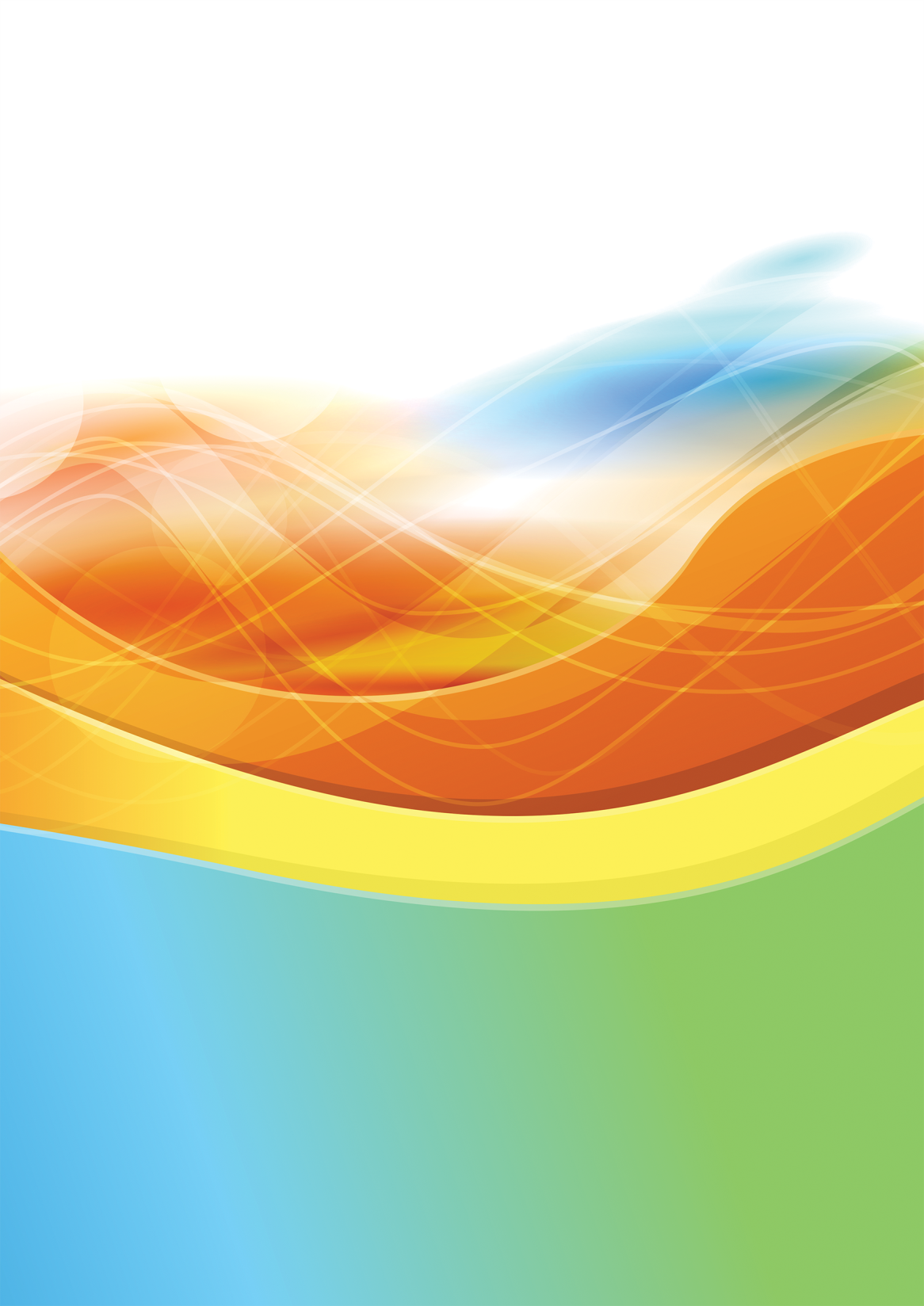 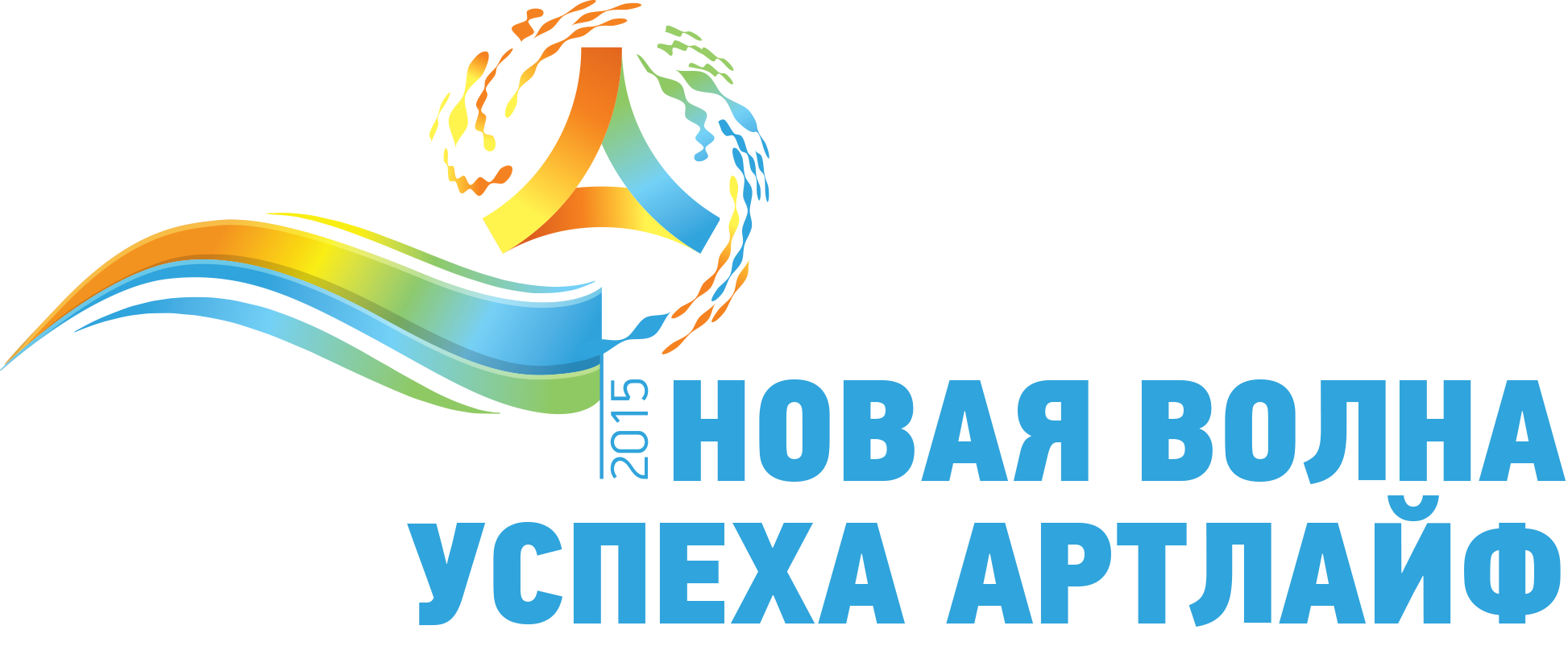 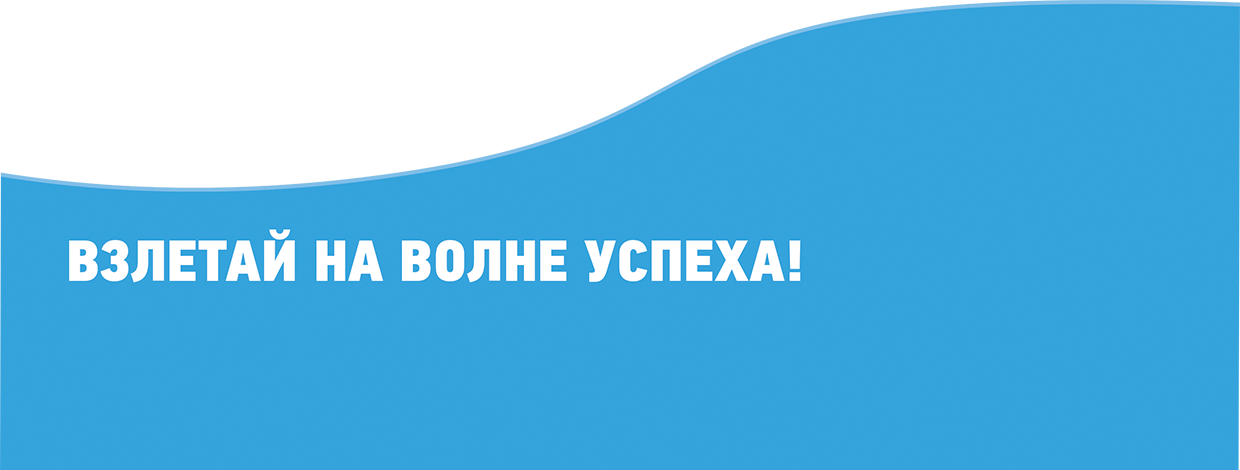 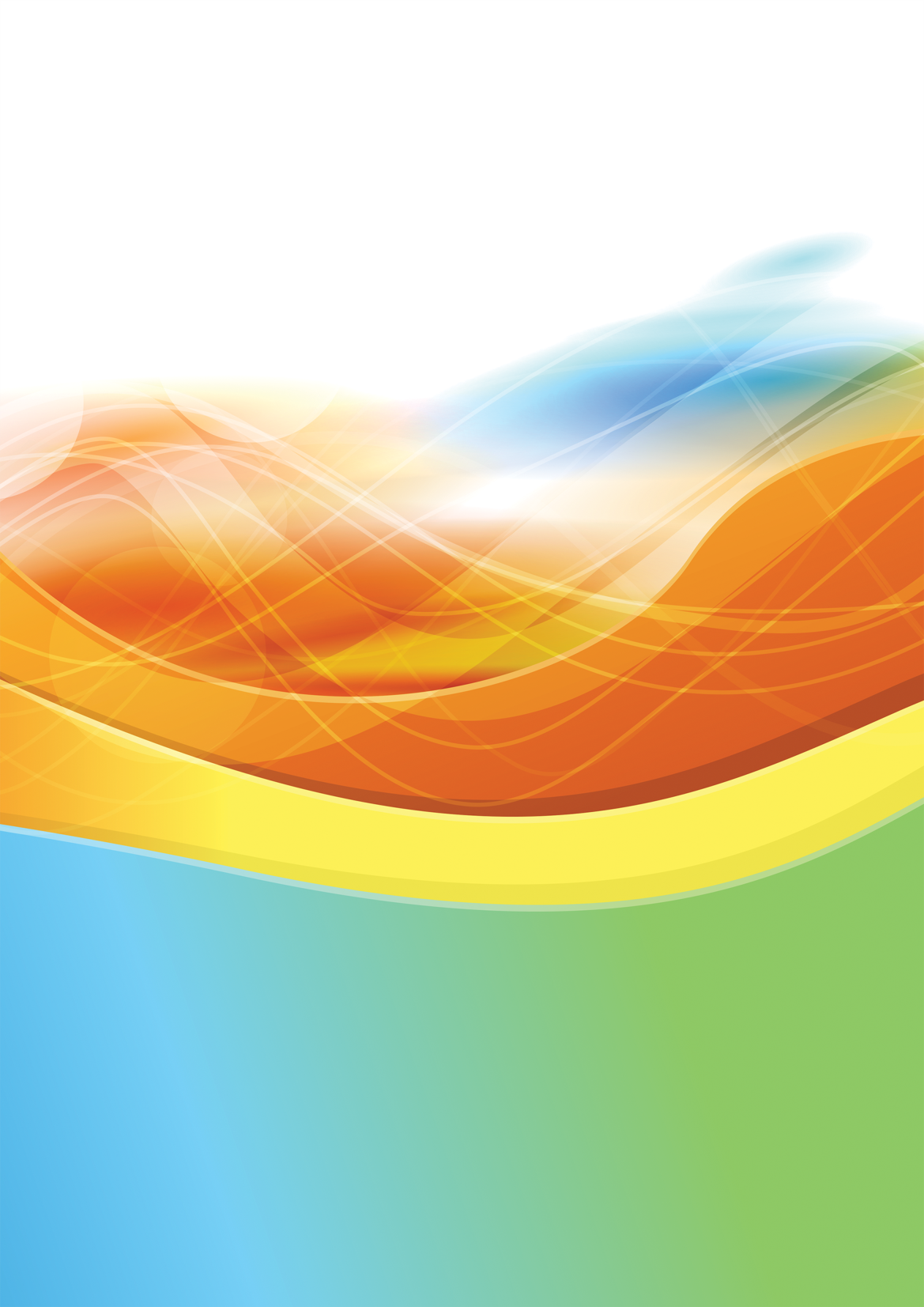 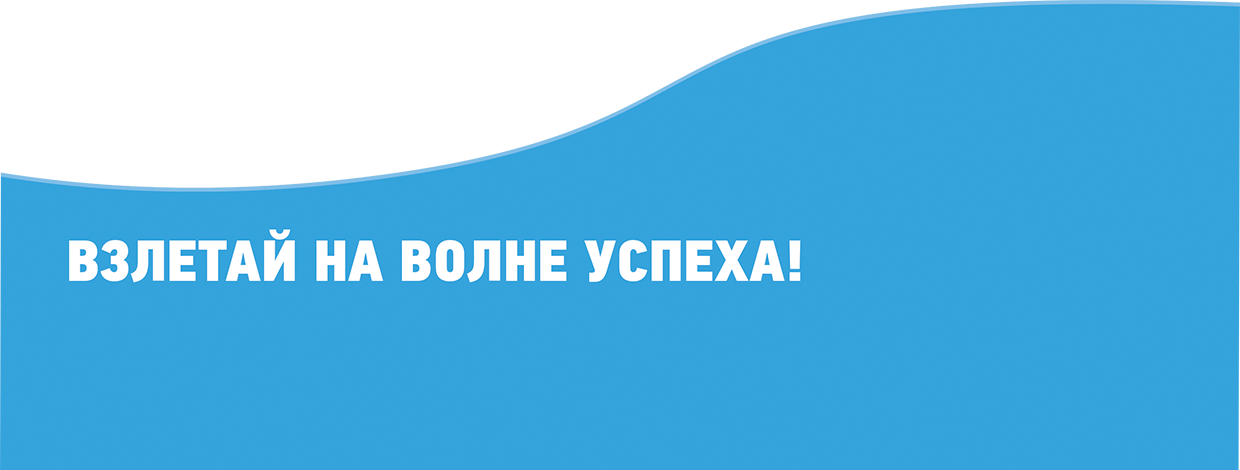 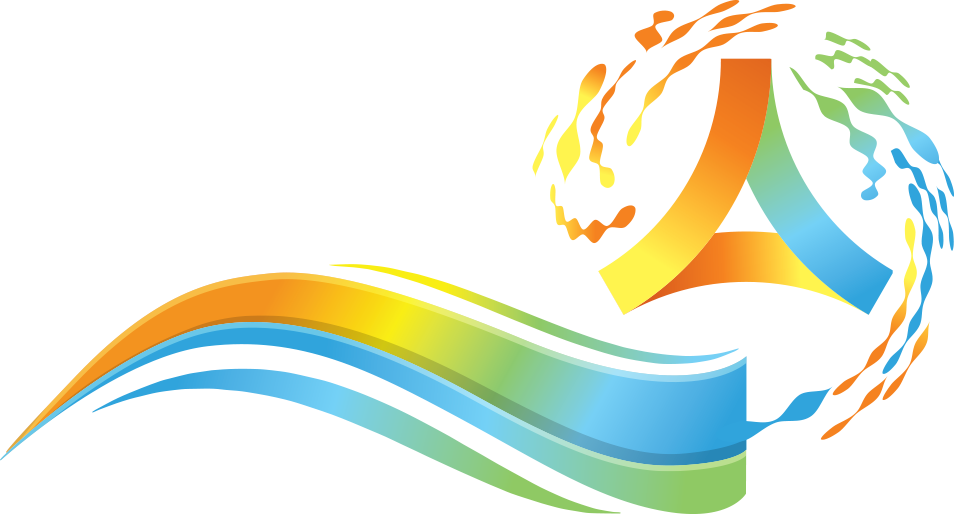 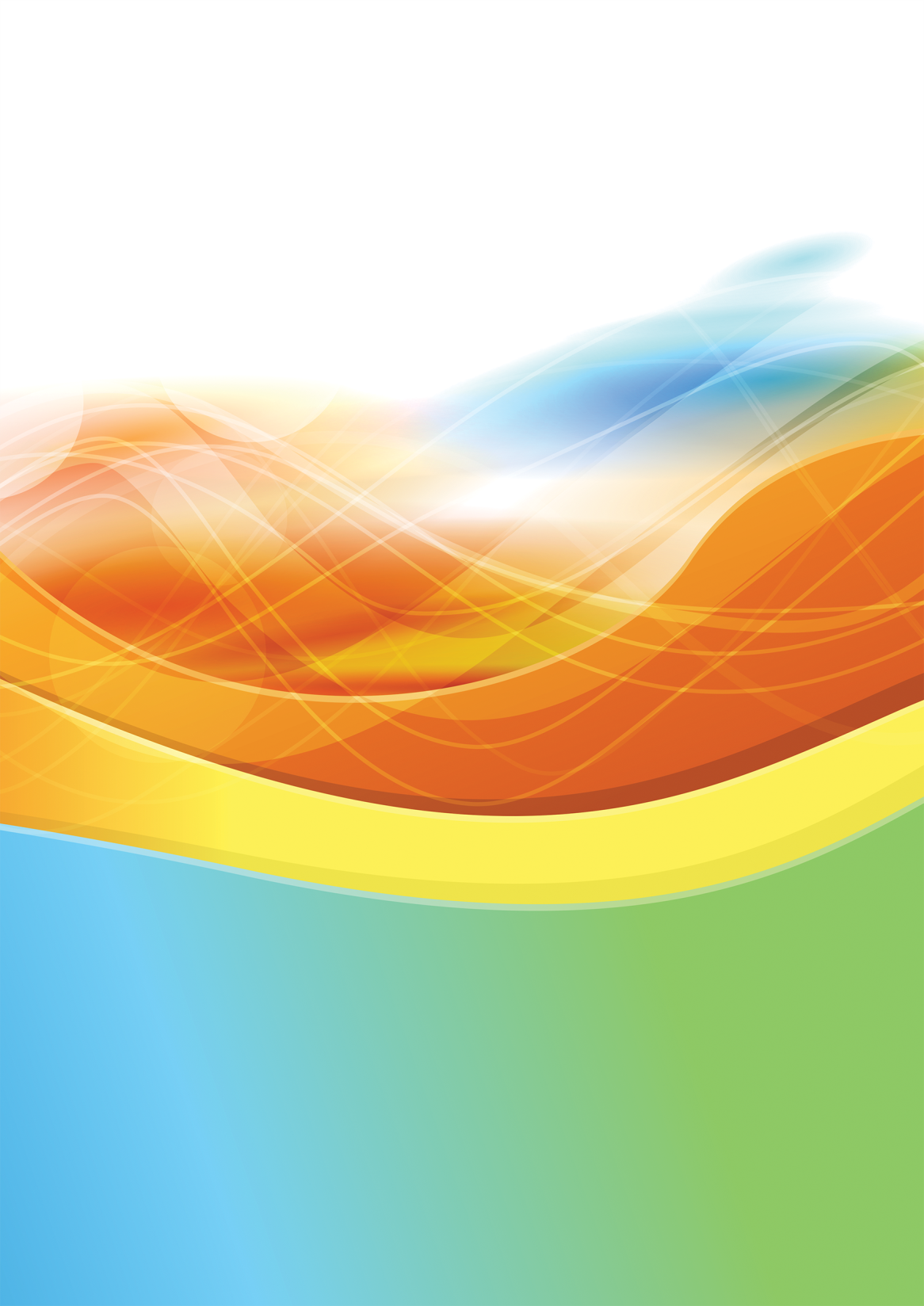 ЗАГОЛОВОК
Текст текст текст текст
Текст текст текст текст
Текст текст текст текст
Текст текст текст текст
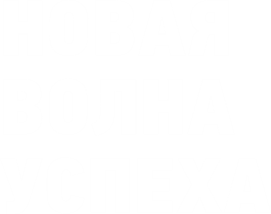 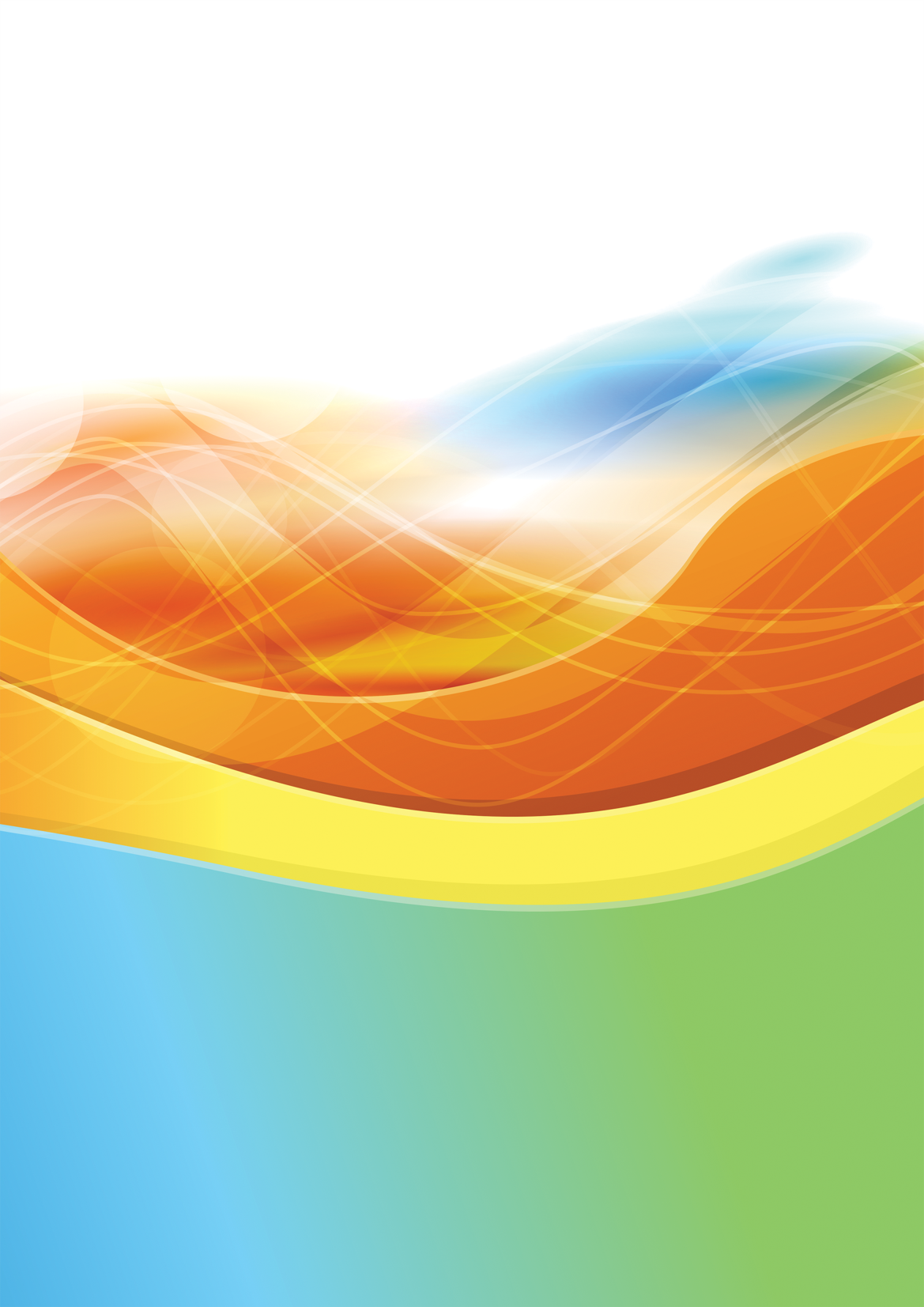 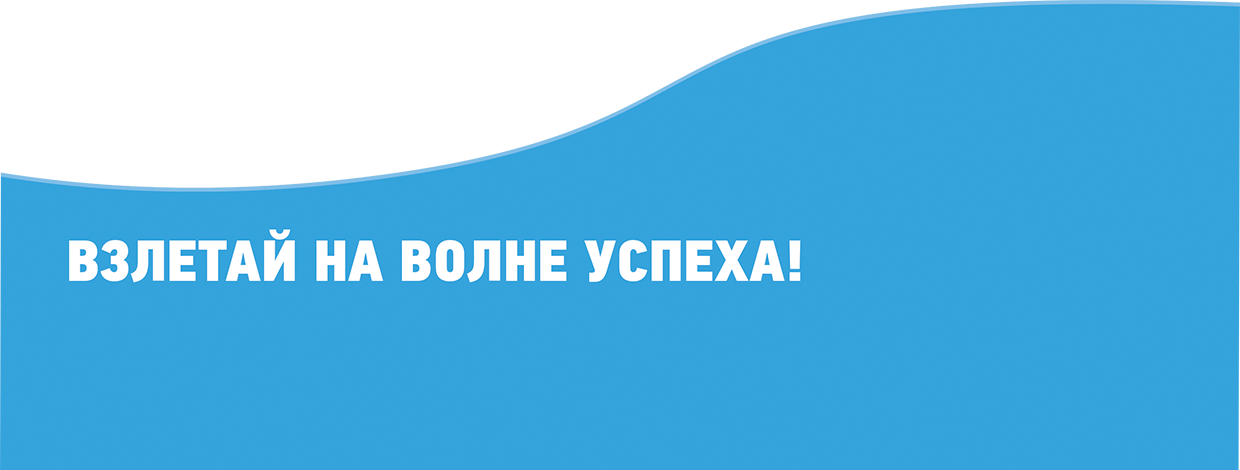 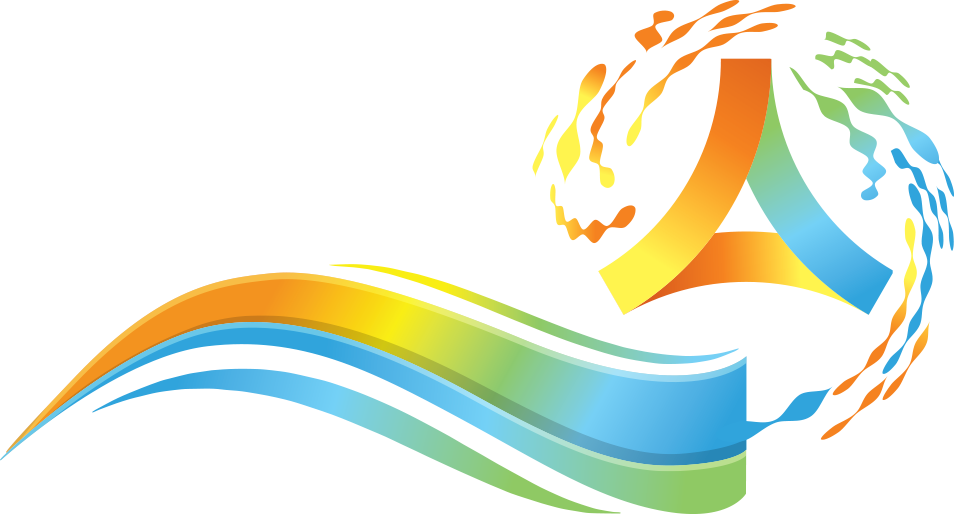 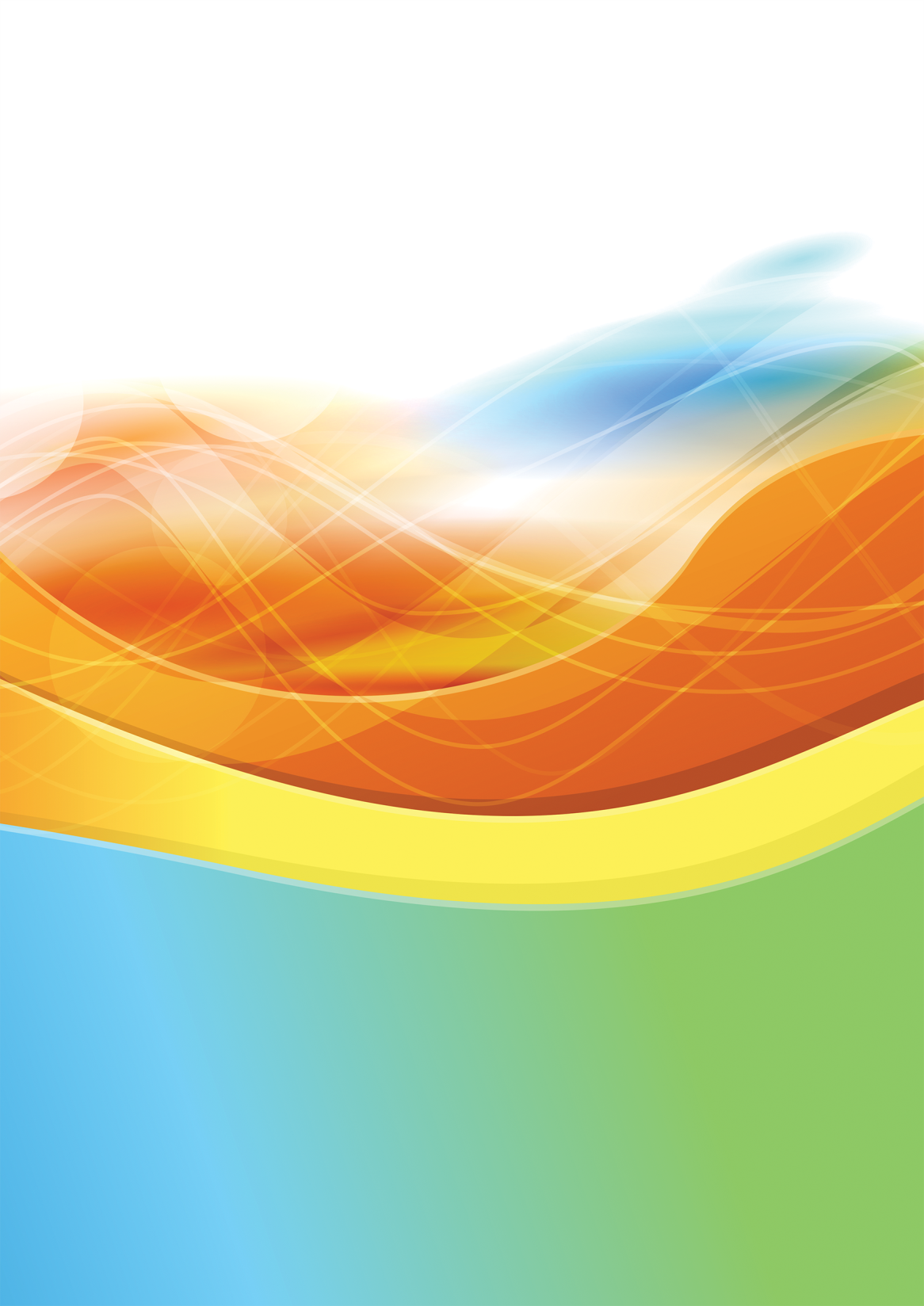 ЗАГОЛОВОК
Текст текст текст текст
Текст текст текст текст
Текст текст текст текст
Текст текст текст текст
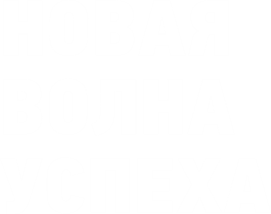 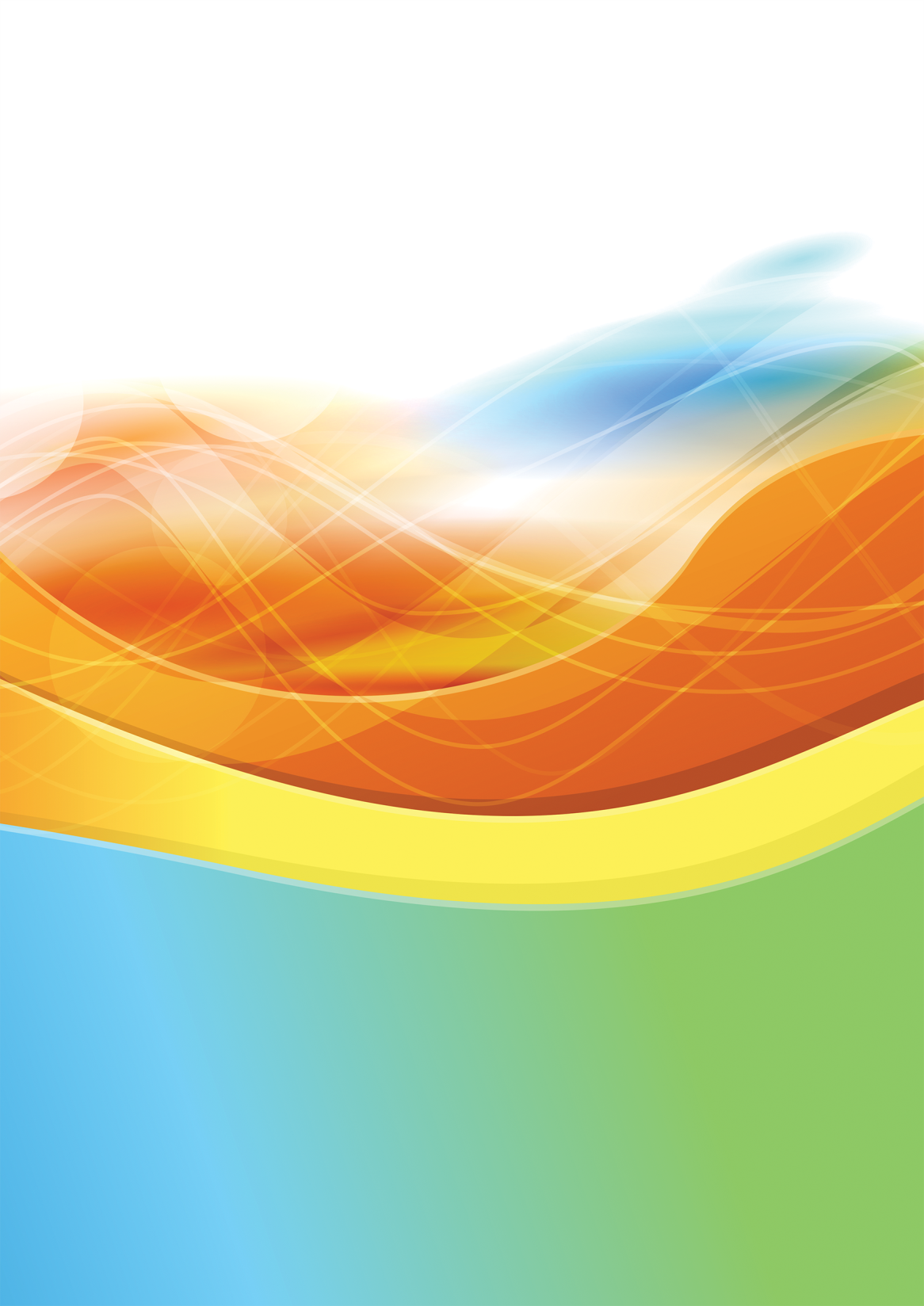 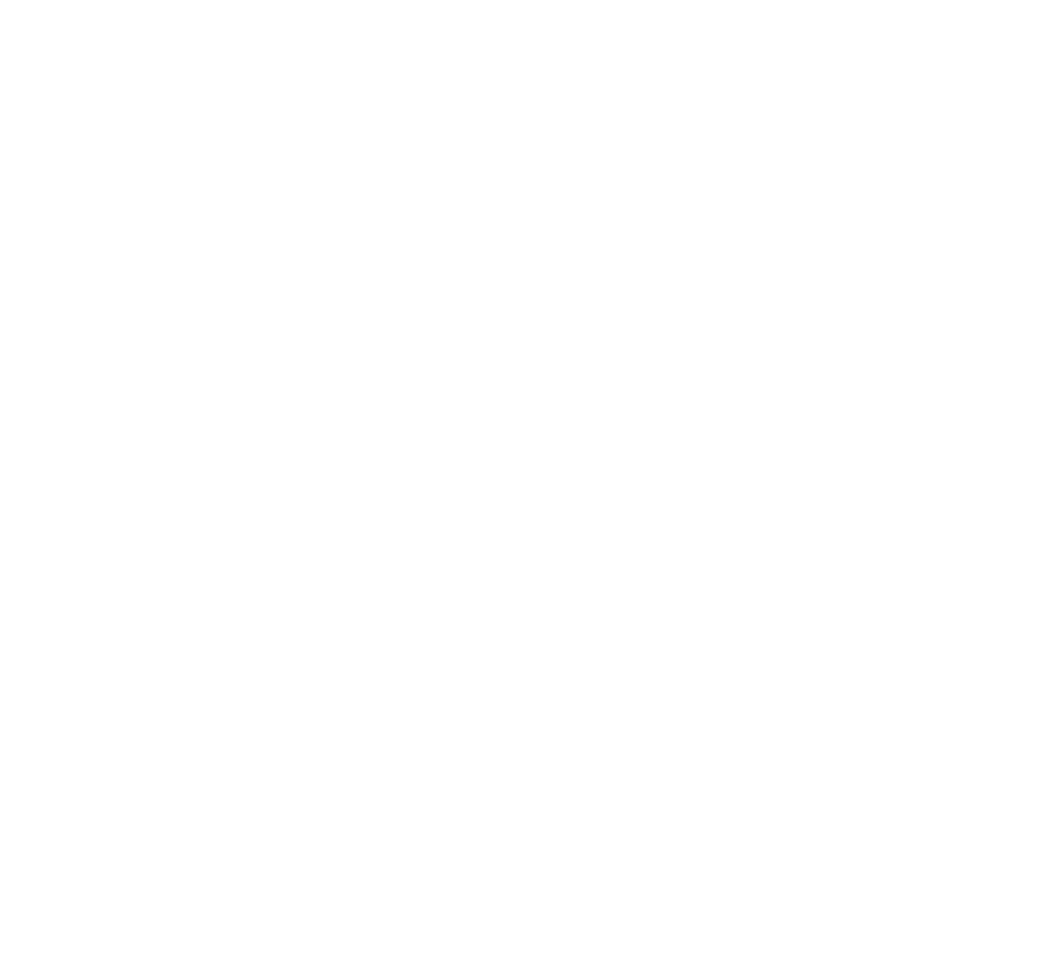 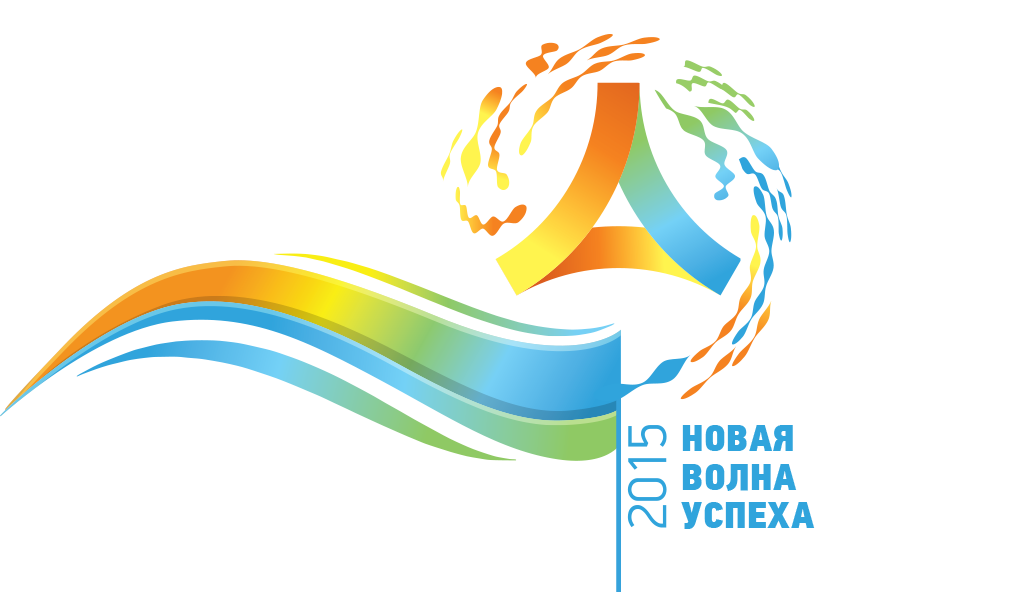 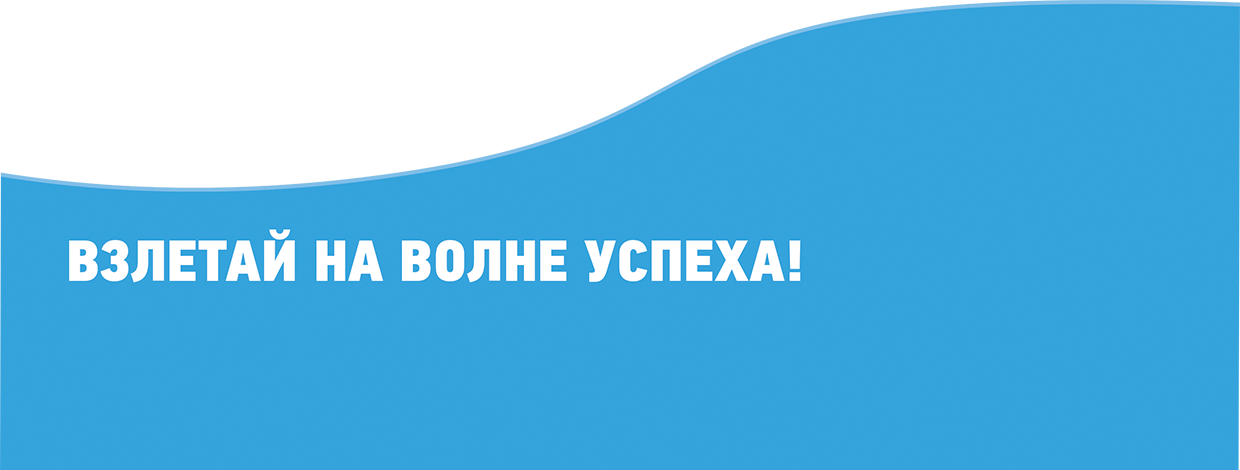 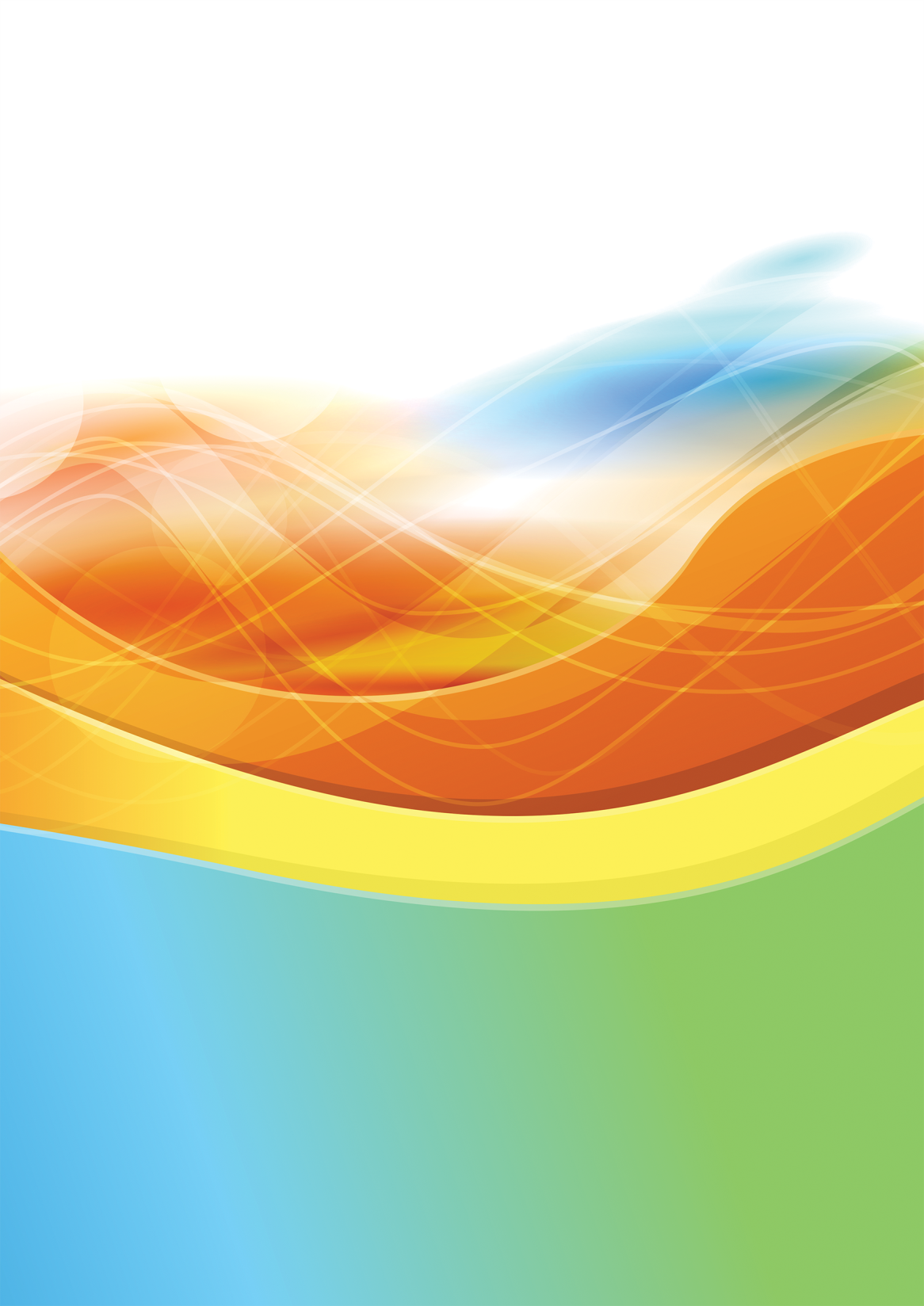 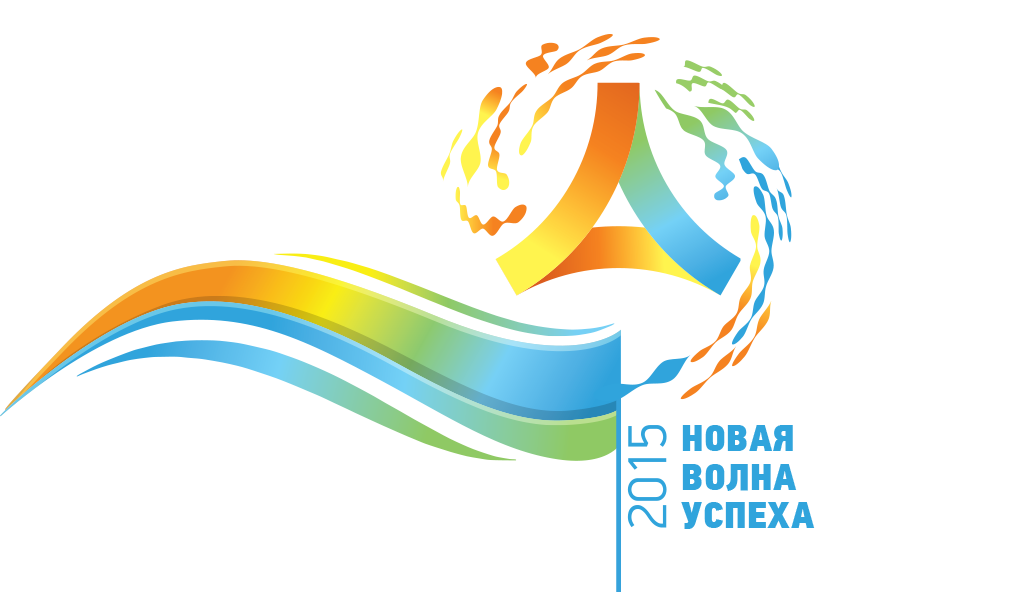 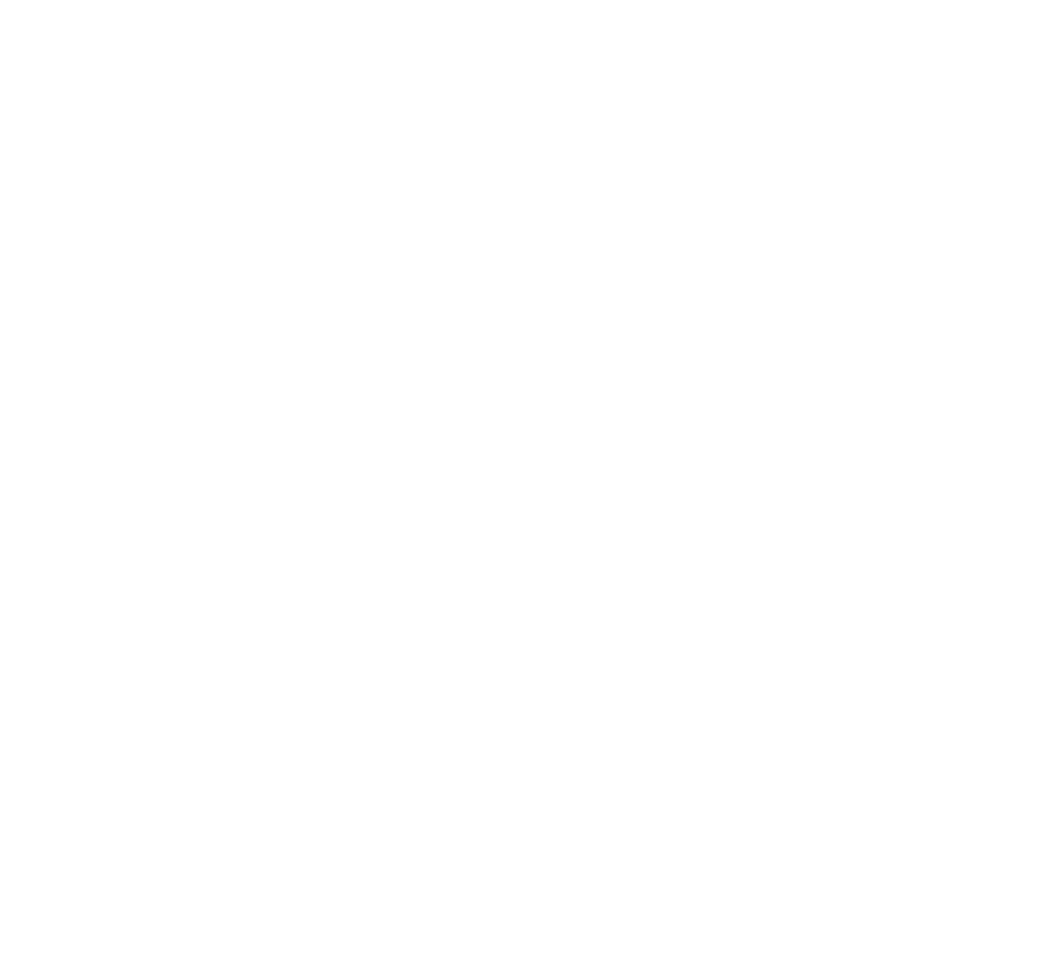 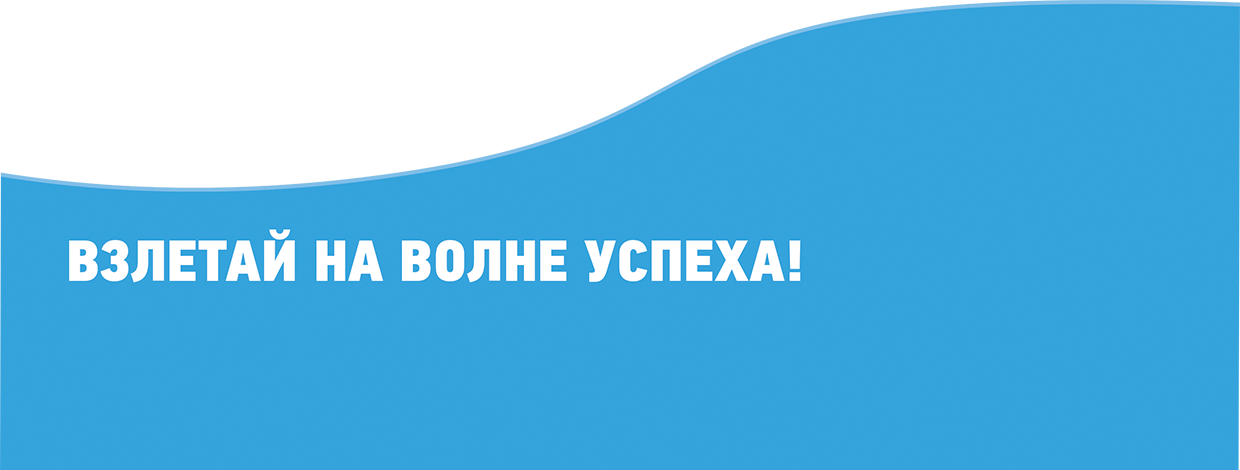